Caroline Yvamoto
Gabrielle Yumi
Jéssica Miho
Letícia Svizzero
Matheus Almeida
WTTC
Quais as principais empresas associadas à esta organização? Em quais áreas e mercados atuam? Quais são as suas preocupações?
Fonte: http://www.wttc.org/our-members/partners/
https://www.visa.com.br/go/home.aspx
https://www.spencerstuart.com/
http://www.toshiba.com/tai/
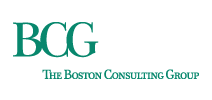 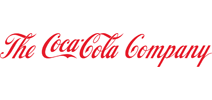 Fabricante de bebidas;
Preza qualidade de seus serviçoes, respeitando as questões socioambientais.
Empresa de consultoria de gestão global;
Faz parcerias com setores público, privado e sem fins lucrativos;
Seu objetivo é garantir que seus parceiros alcancem vantagem competitiva sustentável, e obtenham resultados duradouros.
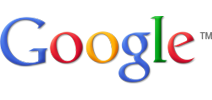 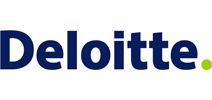 Cargo parceiro de publicidade e marketing.
Supervisiona as estratégias de crescimento rentável e campanhas , integradas e inovadoras.
Organização de serviçoes profissionais;
Montam equipes dedicadas ao turismo
Apoia seus clientes na superação de desafios, a otimizar suas operações, concretizar seus potenciais de ganho e, sobretudo, viabilizar as suas melhores oportunidades.;
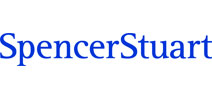 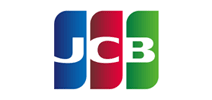 Empresa de pagamentos e emissão de cartão de crédito;
As preocupações são criar uma infraestrutura confiável e serviçoes de alta classe, garantindo produtos que contribuam para melhoria de seus parceiros.
Empresa de consultoria;
Aconselha desde multinacionais até empresas emergentes.
Auxilia as empresas na contratação de mão-de-obra

Preocupa-se em oferecer dicas e soluções que auxiliem o progresso das empresas, com seriedade e comprometimento.
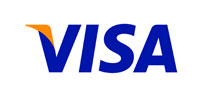 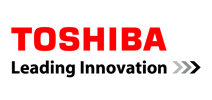 Empresa do setor de produtos digitais, eletrônicos, componentes e sistemas de infraestrutura social, além de eletrodomésticos.
Empresa de tecnologia de pagamento, que conecta empresa, consumidor, instituições financeiras e governo .
Oferecer melhores serviões diversas opções de pagamentos é uma das grandes preocupações da empresa